Cycle de vie fait par Elliot Lagrange
1: Germination
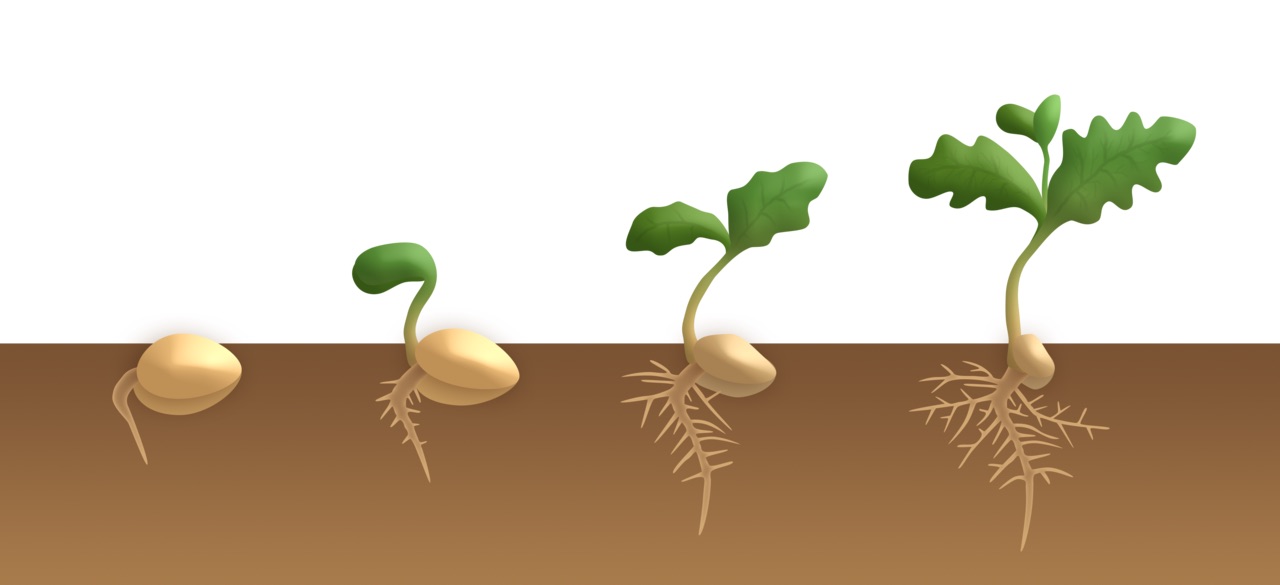 2: Croissance
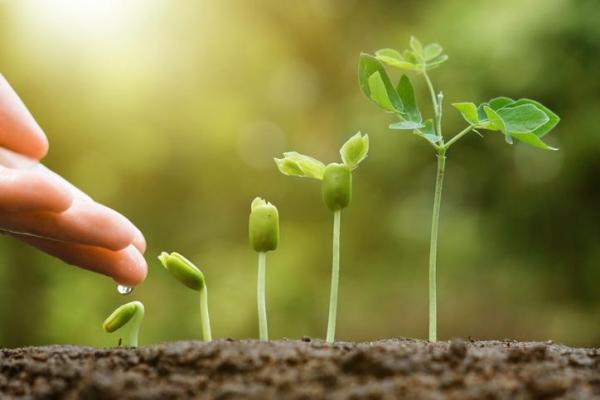 3: Floraison
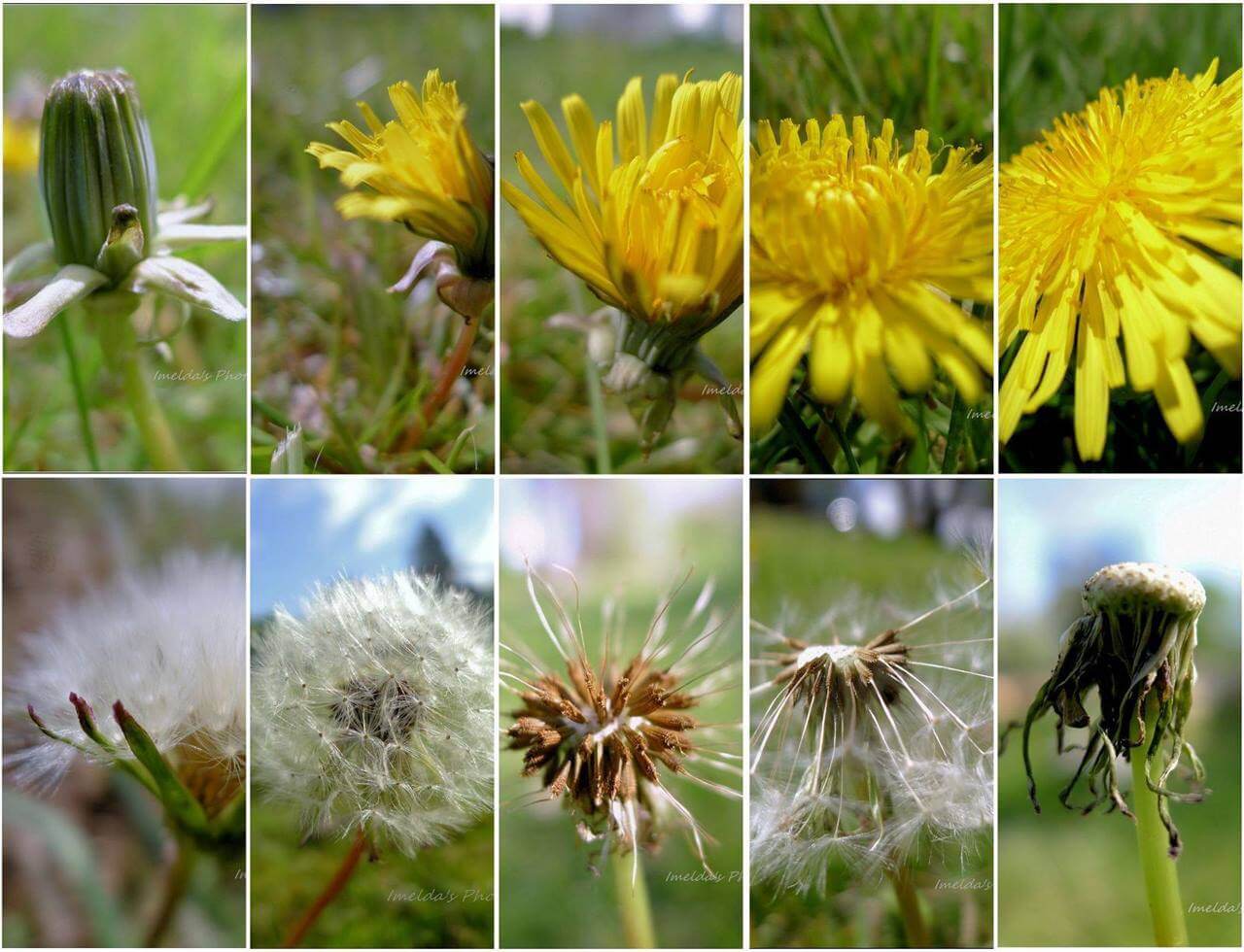 4: Pollinisation
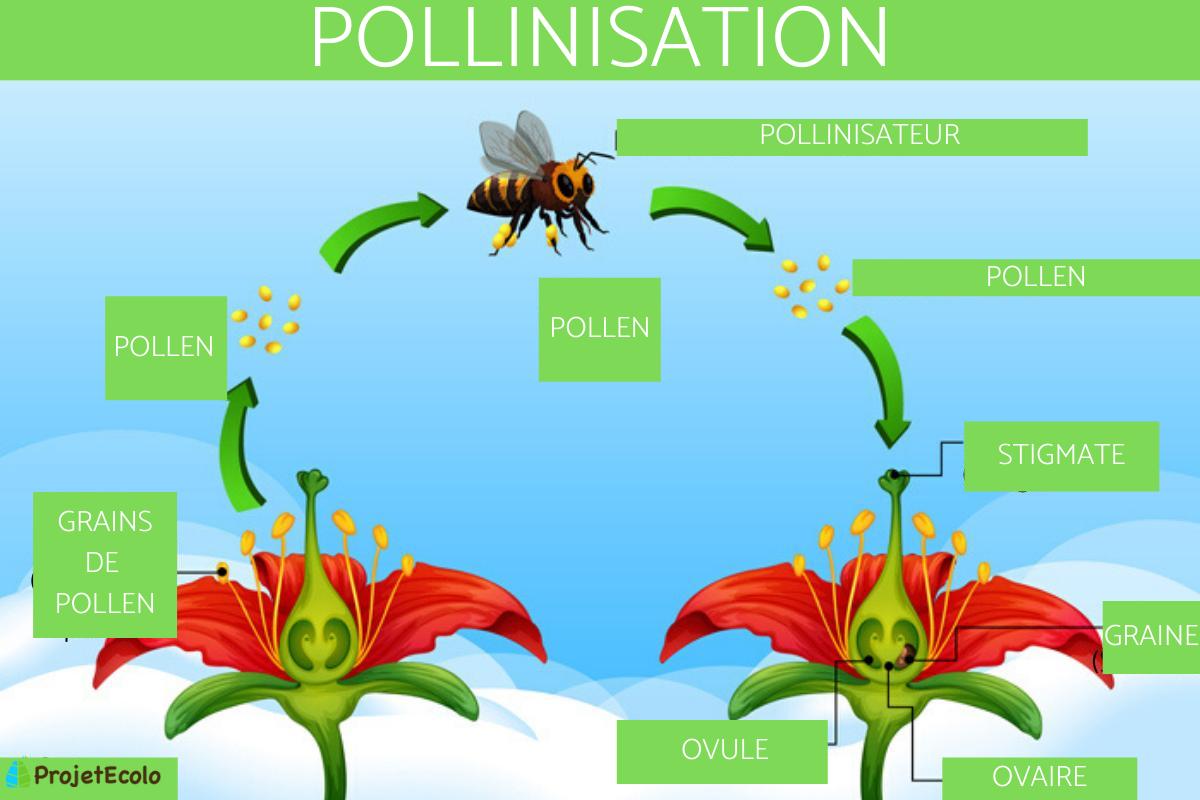 5:Fécondation
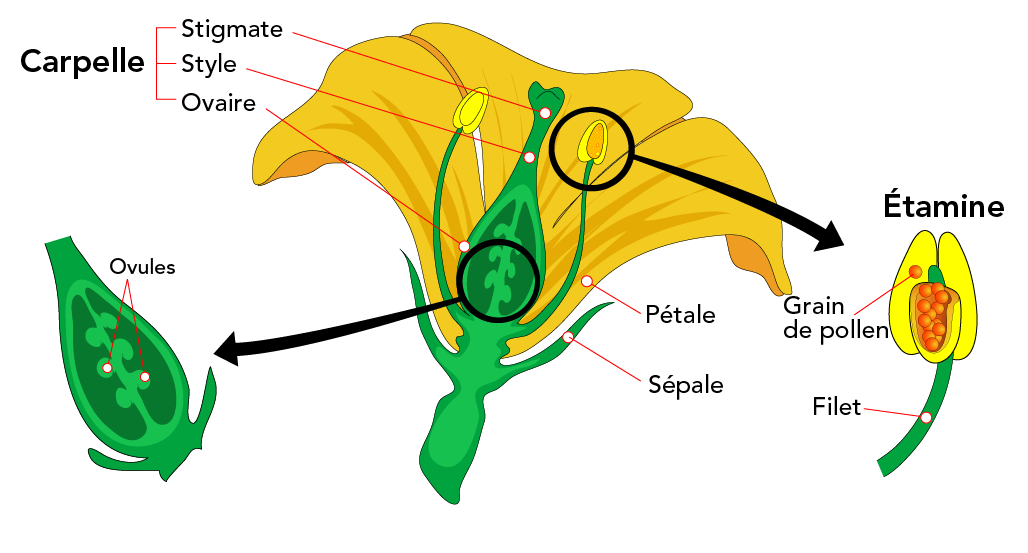 6:Fructification
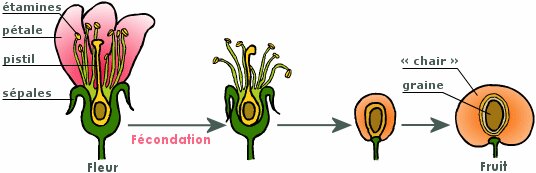